Objetivo: Conocer la diferencia entre basura, desecho y residuo,  y la importancia de las 3rs de la ecología.
Basura, desecho o residuo
Ciencias naturales
Semana del 29 de junio de 2021
Son restos  que se eliminan de actividades humanas.
Basura
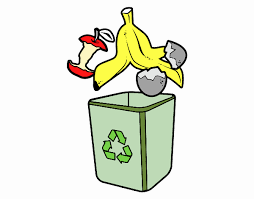 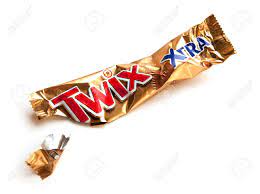 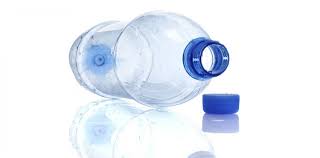 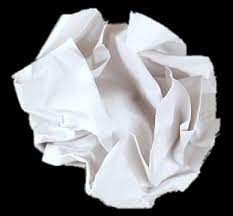 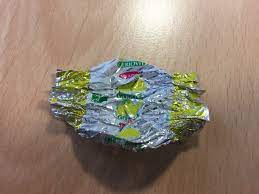 Desechos                  no tiene utilidad
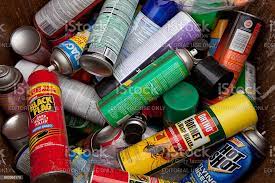 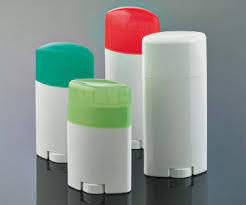 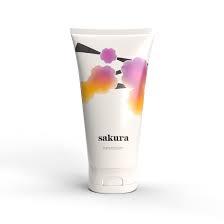 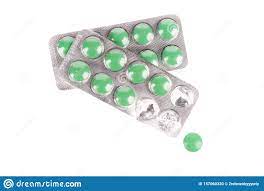 Residuo            2da vida útil
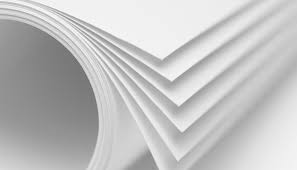 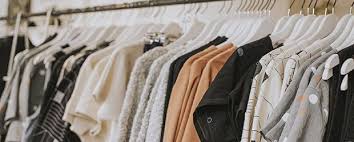 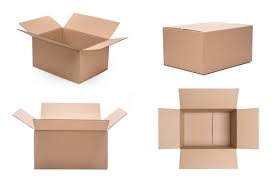 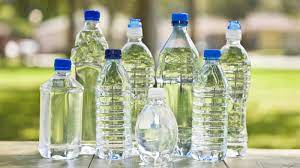 3rs de la ecología
Reciclar
Reducir
Reutilizar
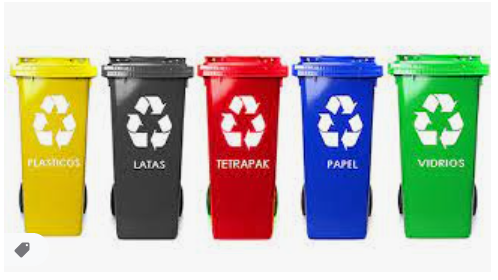 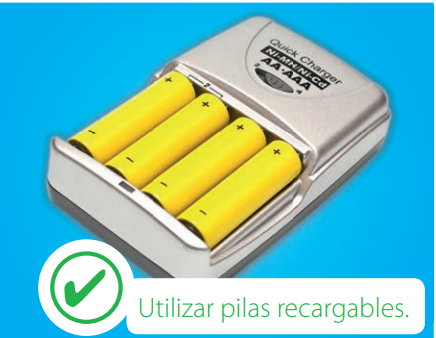 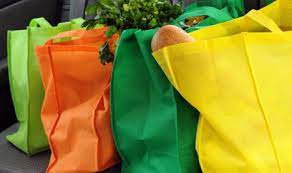